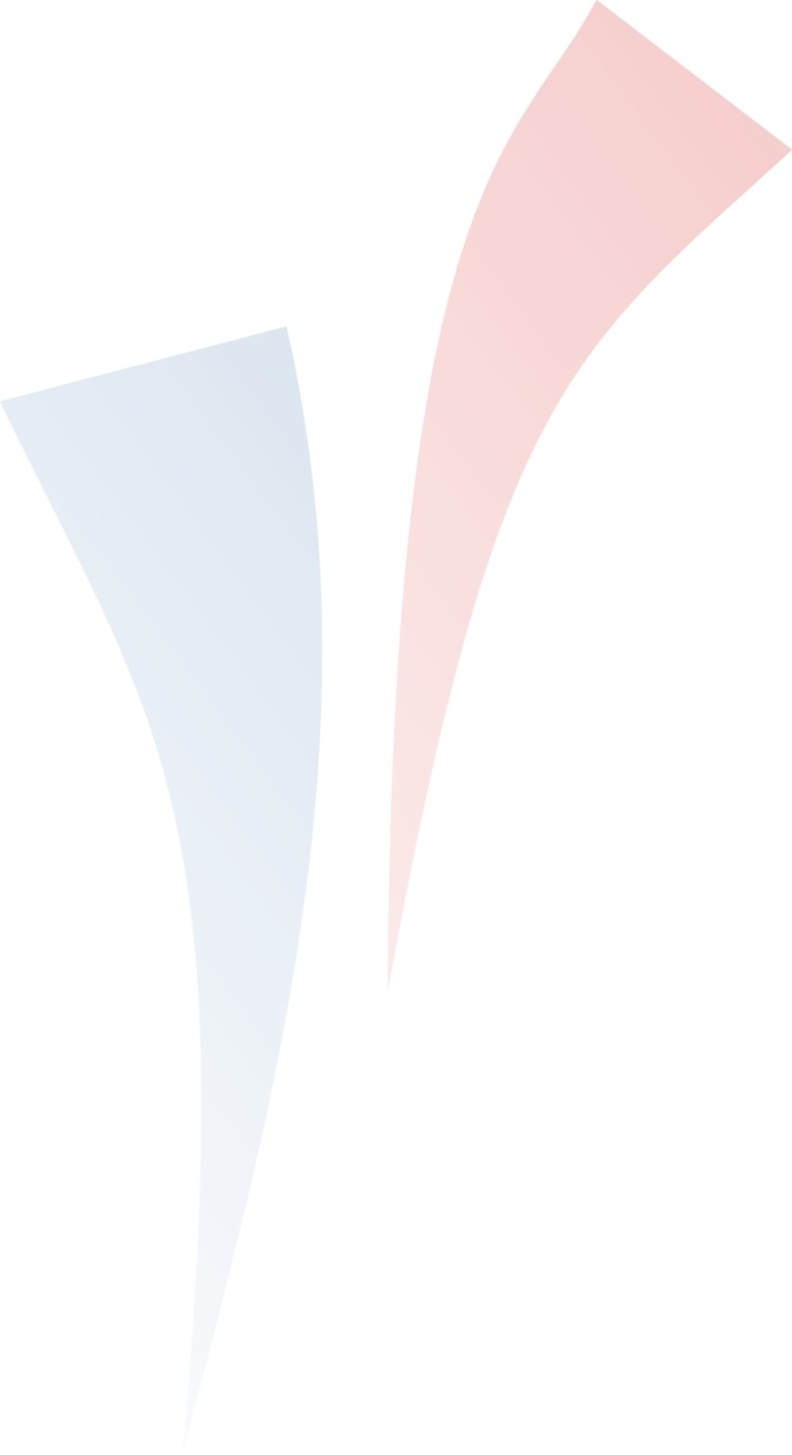 VII. krajská konference prevence kriminality a rizikového chování 

Problematika menšin a sociálního vyloučení

30.11.2016 Karlovy Vary
Prevence kriminality v krajikoncepce
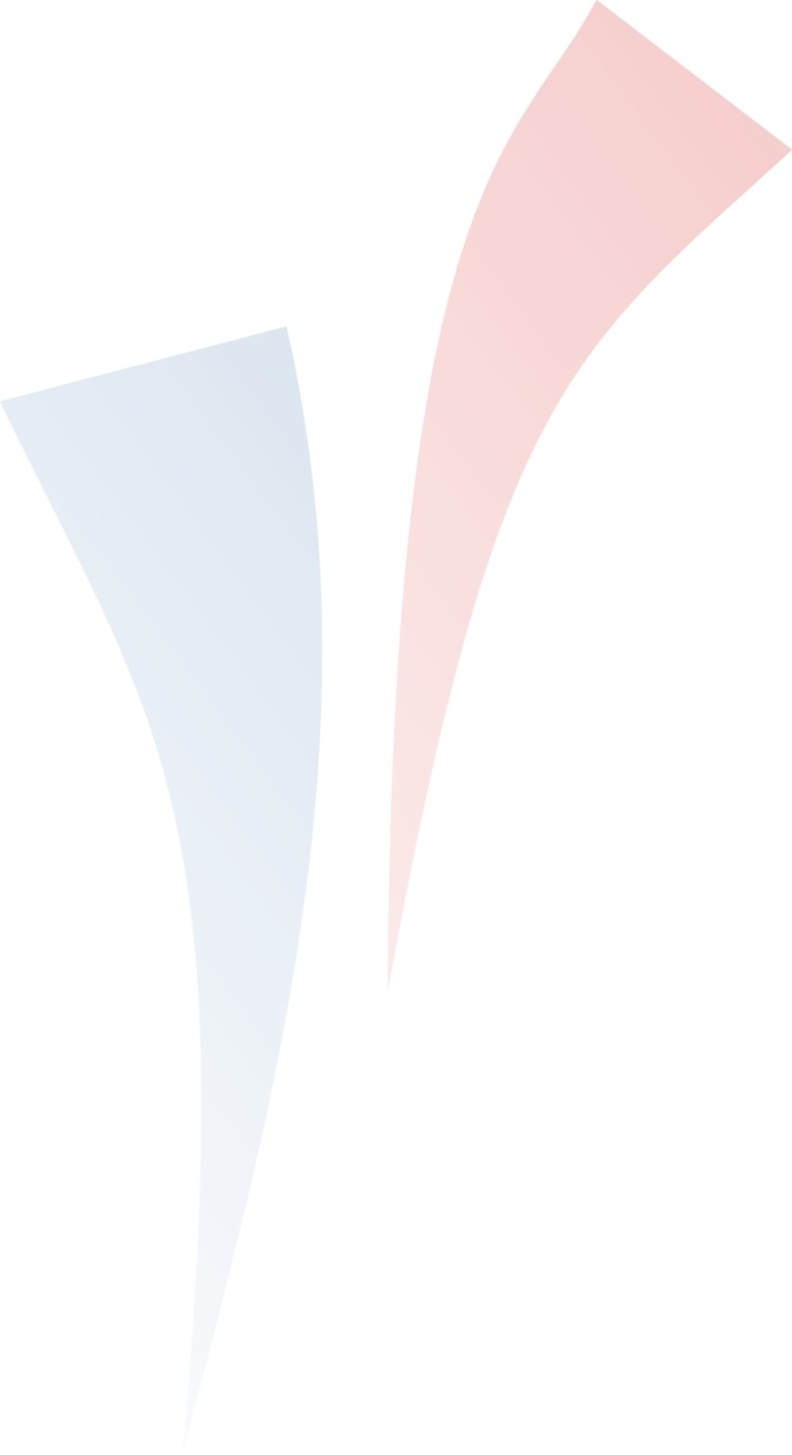 Koncepce prevence kriminality Karlovarského kraje a krajská protidrogová strategie na léta 2013-2016
CÍLE:
Snižování míry a závažnosti trestné činnosti, zvyšování pocitu bezpečí občanů
Eliminace výskytu rizikových jevů v kraji
Kvalitní a koordinovaný systém prevence kriminality na krajské a místní úrovni
Podpora systému kvalitních a efektivních programů prevence kriminality 
Posilování odpovědnosti a působnosti obcí kraje v oblasti prevence kriminality a sociální prevence
Čeho jsme dosáhli?Pokles nápadu trestné činnosti
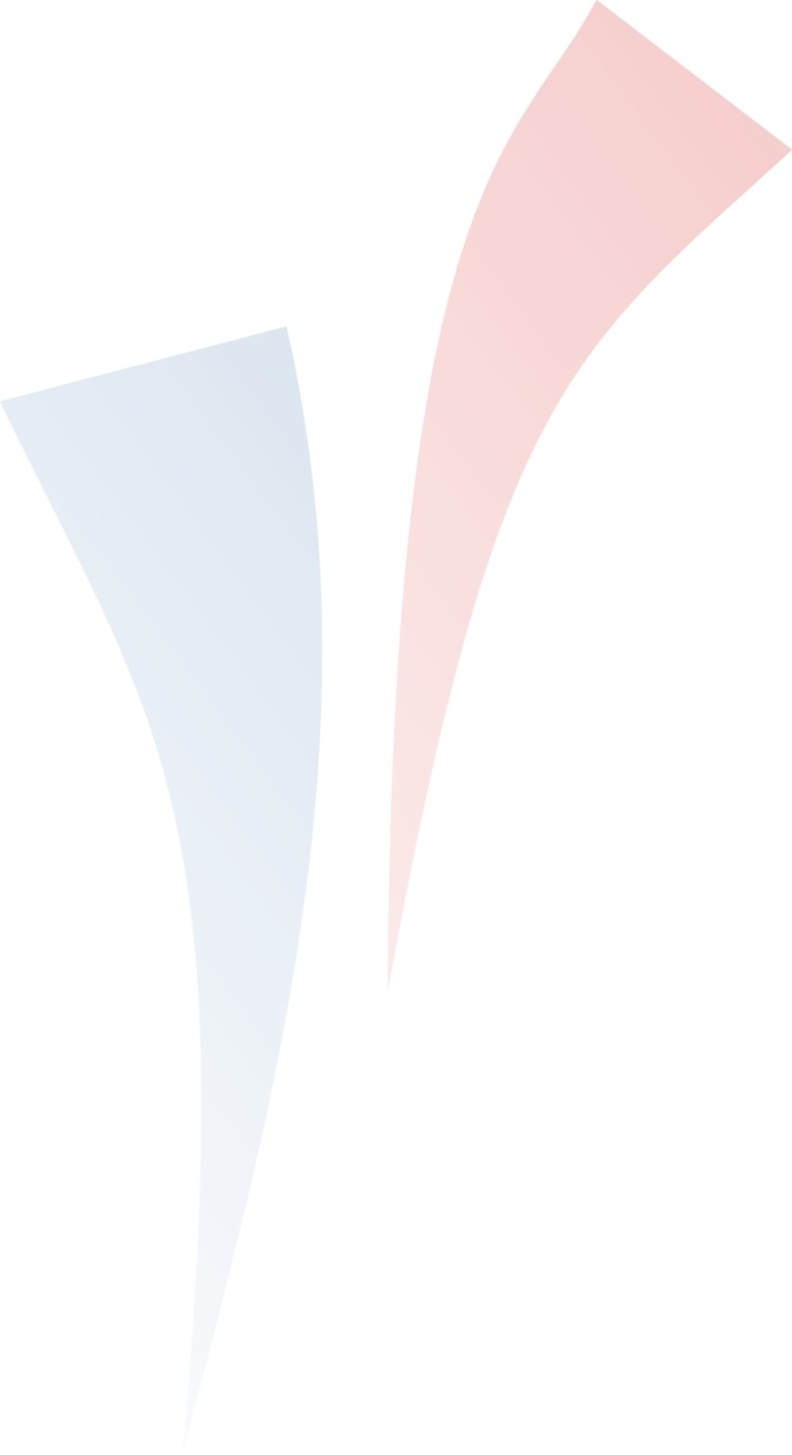 Realizované projekty obcí v KK v letech 2013 - 2016
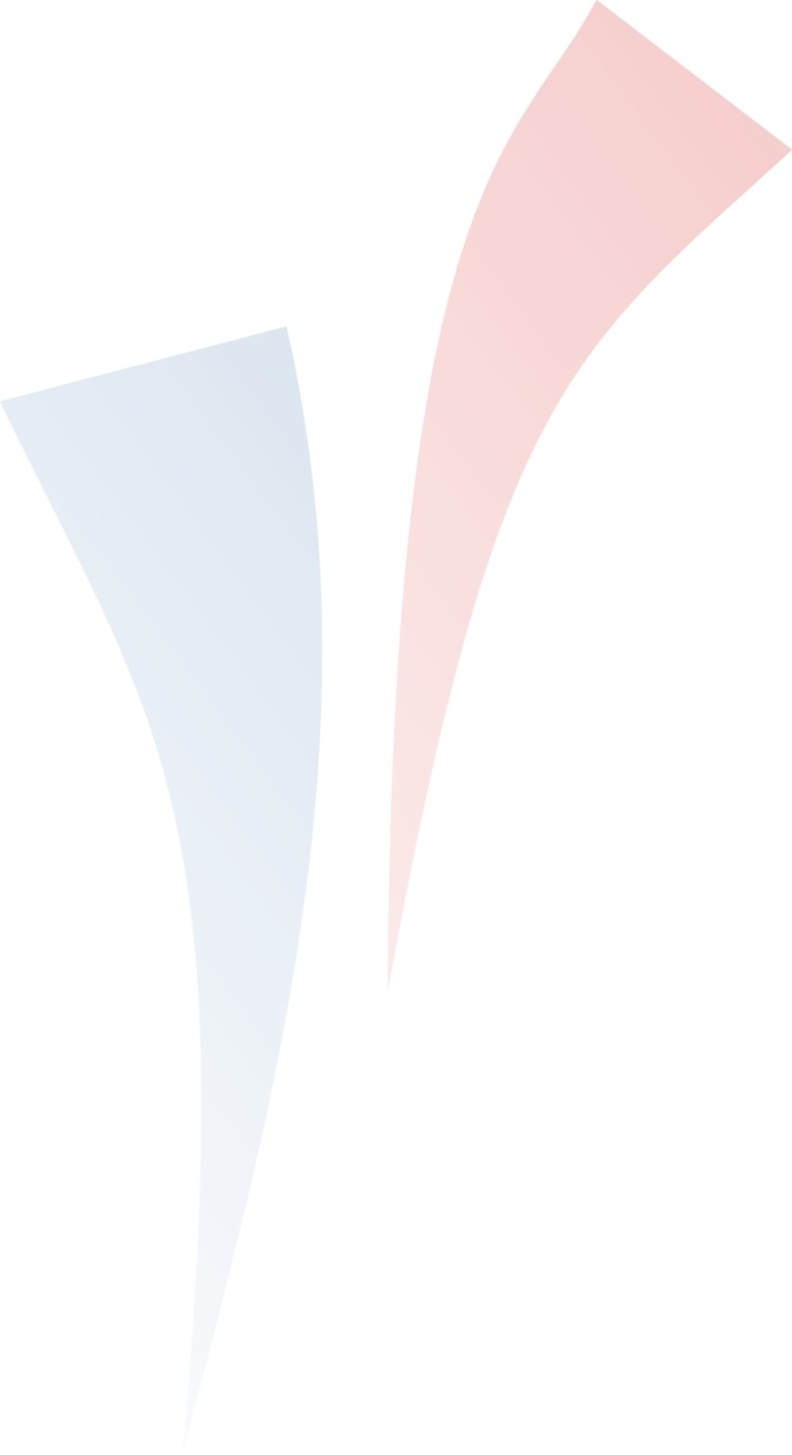 Projekty obcí z dotačního titulu MV
městské kamerové dohlížecí systémy
nízkoprahová zařízení pro děti a mládeže
vybudování hřišť
průzkum pocitu bezpečí občanů a veřejná setkání
domovník – asistent

Projekty neziskových organizací z dotačního titulu kraje
Zájmové činnosti v sociálně vyloučených lokalitách
Víkendové pobyty pro děti z nepříznivého sociálního prostředí
Finanční prostředky neboli za kolik se v letech 2013-2016 realizovalo ?
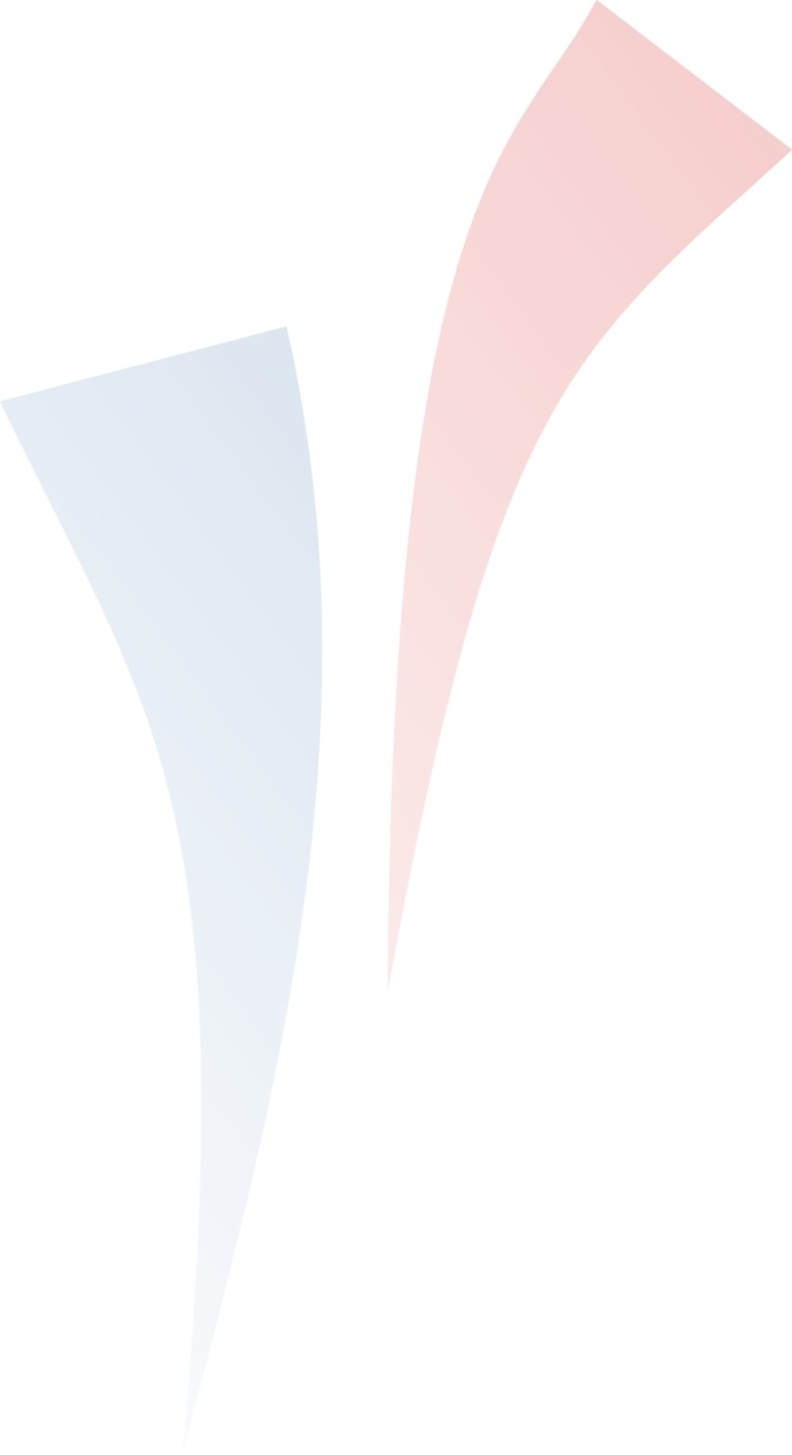 Dotační titul MV -  Program prevence kriminality
12 609 000 Kč


Dotační titul kraje -  Program pro poskytování dotací z rozpočtu Karlovarského kraje na podporu aktivit v oblasti prevence kriminality 
661 200 Kč
Zatíženost Karlovarského kraje trestnou činností  - srovnání s ostatními krajiSestupně sestavené pořadí zatíženosti krajů dle indexu nápadu  celkové TČ - rok 2015
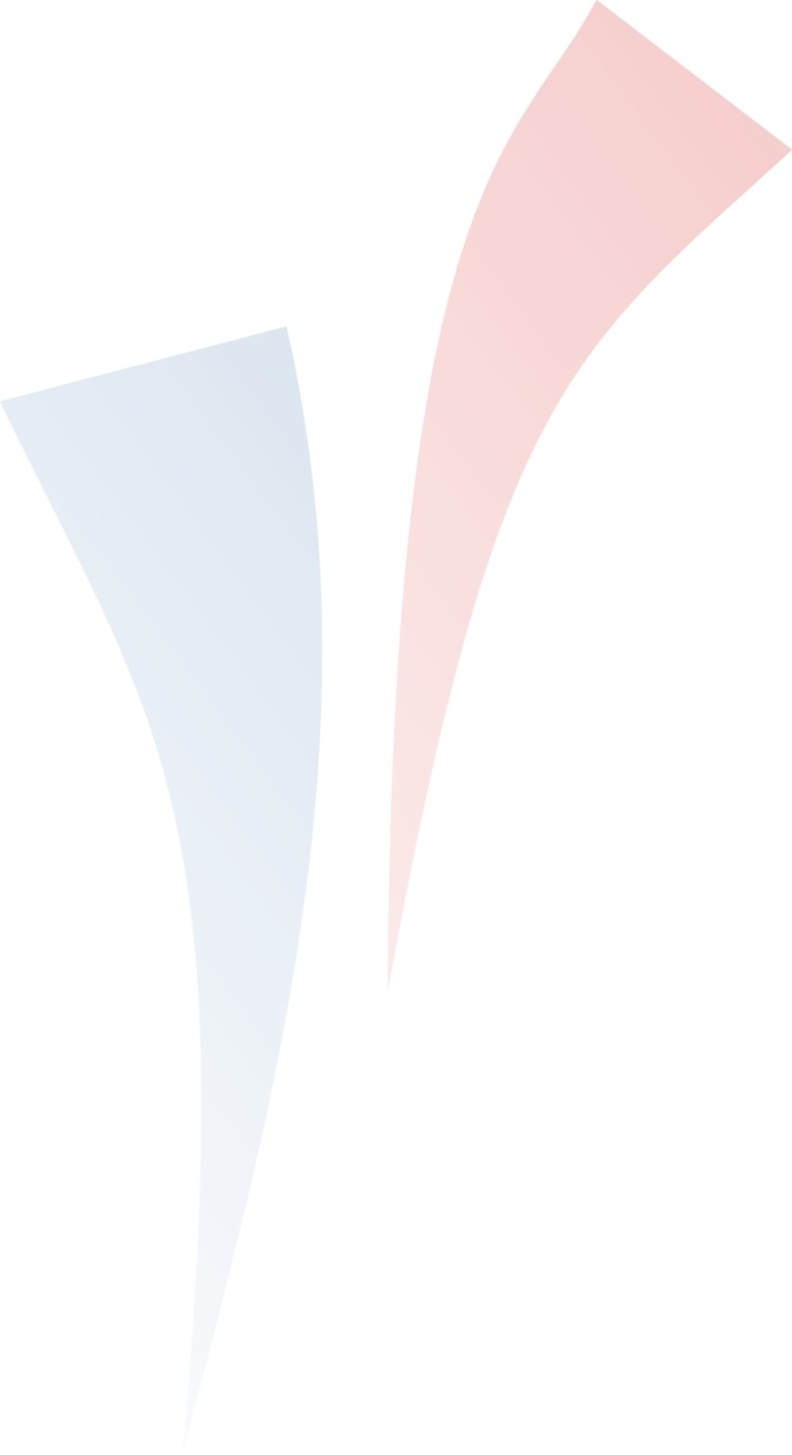 Sestupně sestavené pořadí zatíženosti všech obvodních (místních) oddělení dle indexu nápadu celkové TČ za rok 2015 v kraji
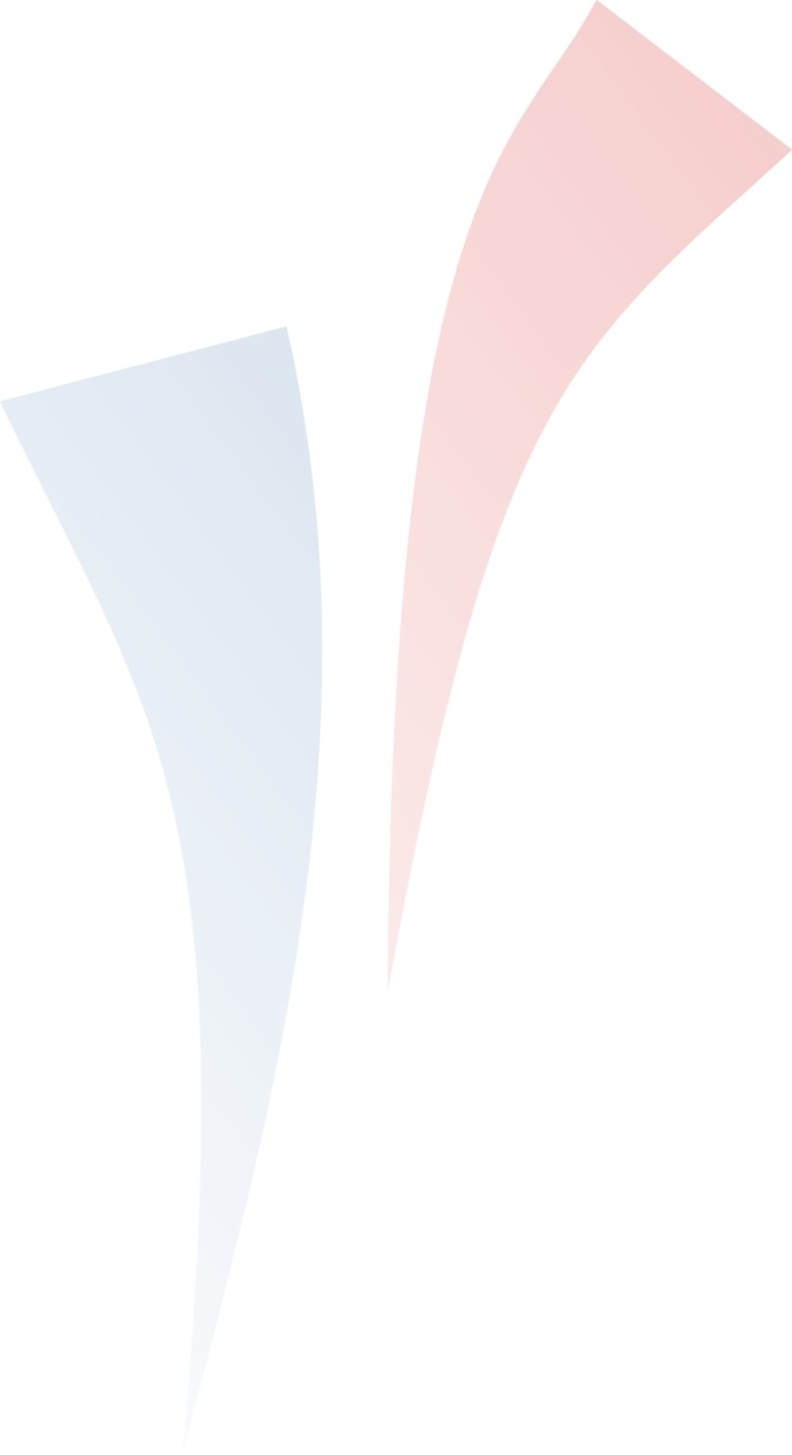 Program prevence kriminality pro rok 2017 - novinky
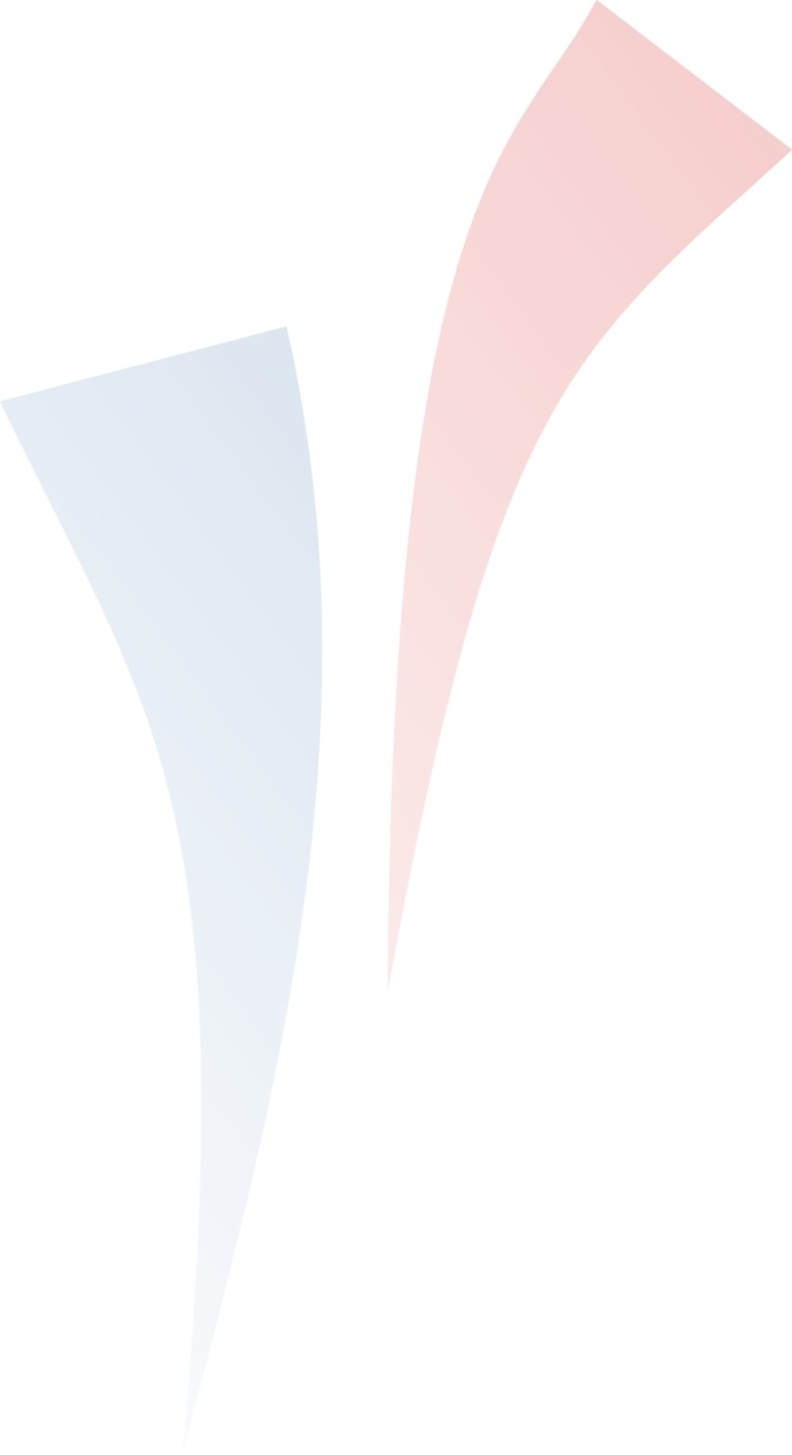 Žádost o státní účelovou dotaci může předložit i dobrovolný svazek obcí
Dotaci nelze použít na projekty primární prevence na školách a školských zařízeních
Nelze poskytnout na workoutové, parkurové či posilovací prvky pro vybavení hřišť, lanová centra či lezecké stěny, skateparky
Podávání žádostí do 31. ledna 2017 na KÚ
Dotační titul kraje Program pro poskytování dotací z rozpočtu Karlovarského kraje na podporu aktivit v oblasti prevence kriminality pro rok 2017
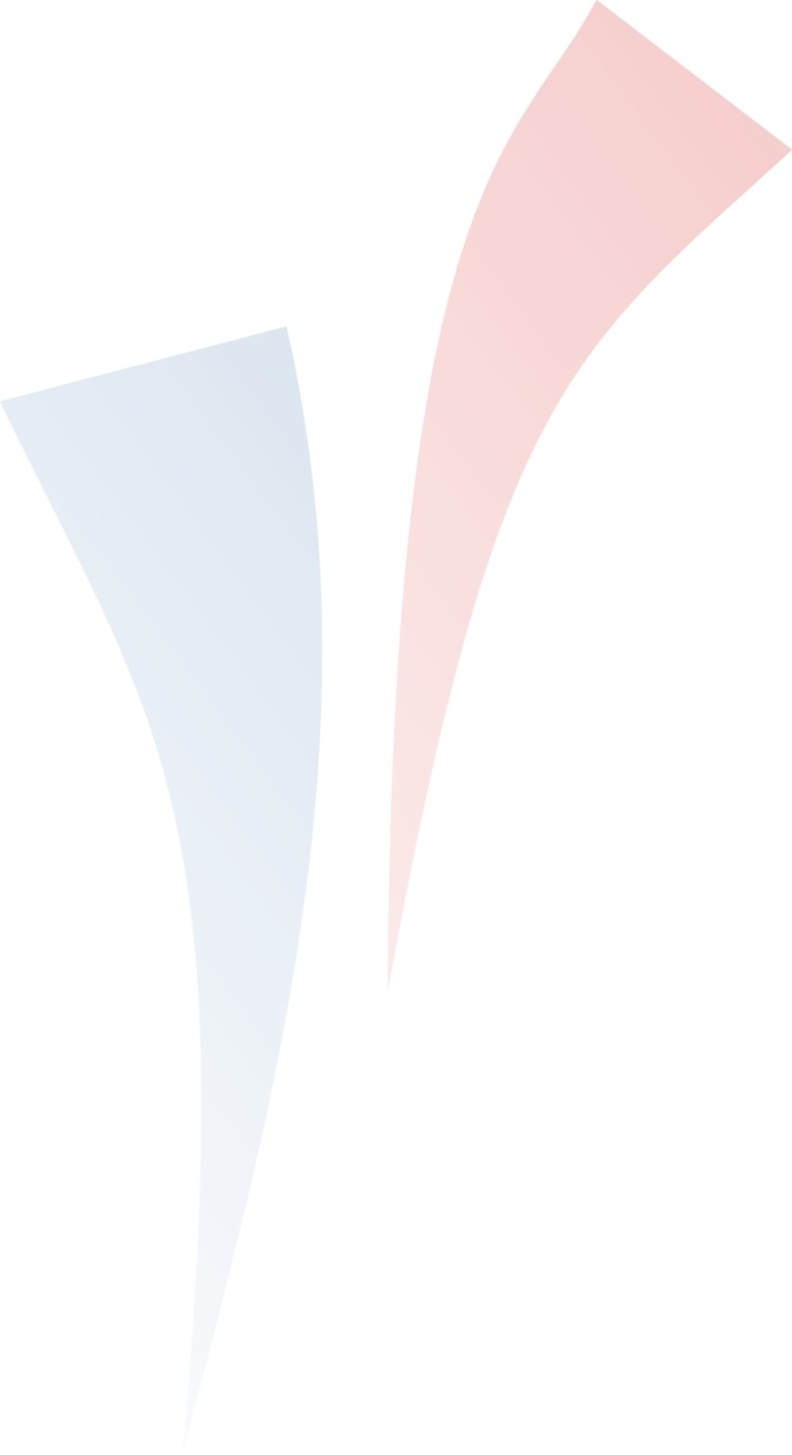 Podání projektů do 9.12.2016
Max. výše dotace na projekt:  50.000 Kč (v případě resocializačních pobytů 60.000 Kč)

Poskytuje se na:
	podporu sociální prevence
 realizaci resocializačních pobytů
 podporu informování občanů v oblasti   prevence kriminality
Cíle pro nadcházející období 2017 - 2021
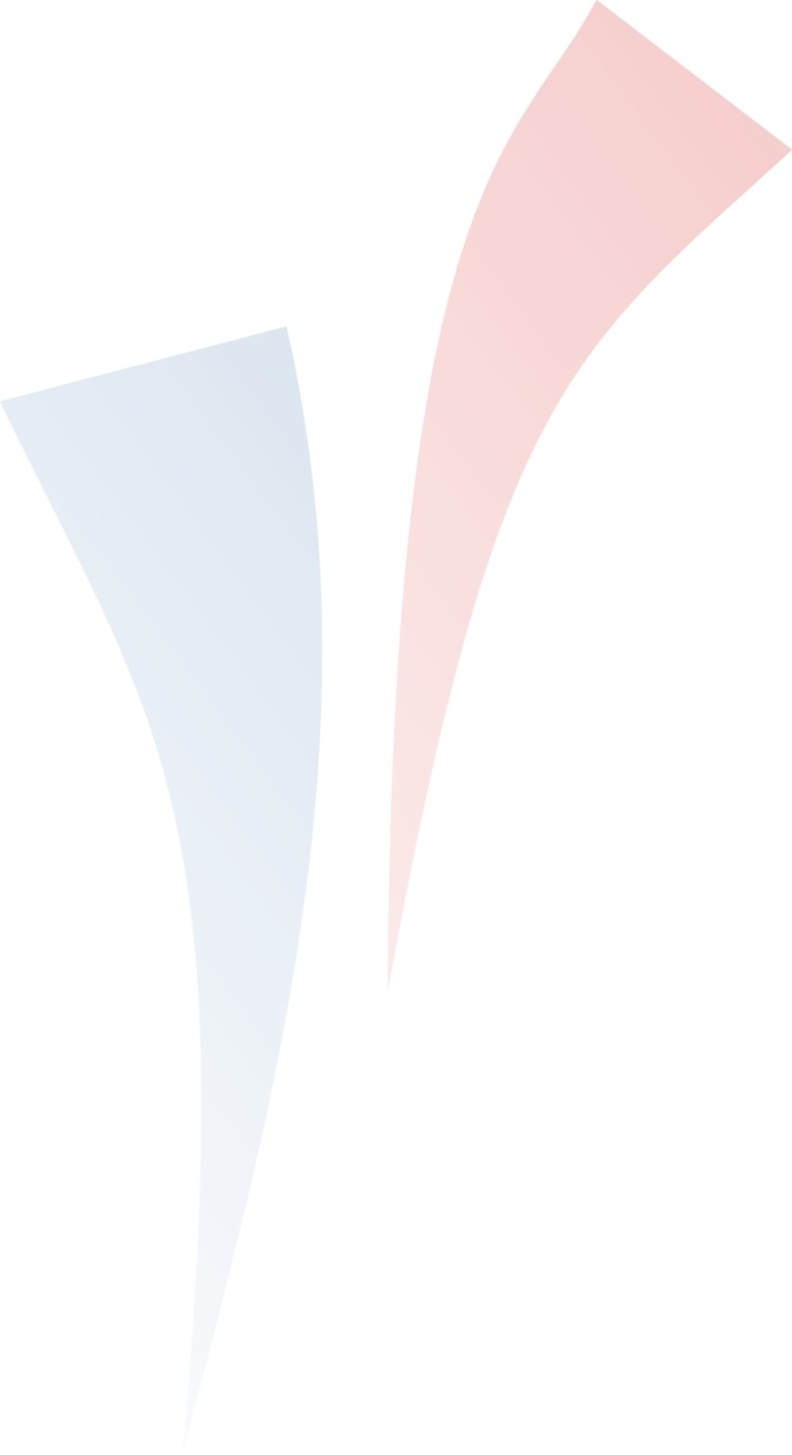 CÍL 1: Zvýšení bezpečnosti práce s komunikačními prostředky

CÍL 2: Udržení stávající sítě služeb prevence, podpora služeb prevence, zejména v sociálně vyloučených lokalitách
	
CÍL 3: Koordinace, spolupráce a zvyšování odbornosti subjektů v oblasti prevence, s ohledem na definované cílové skupiny na krajské a místní úrovni
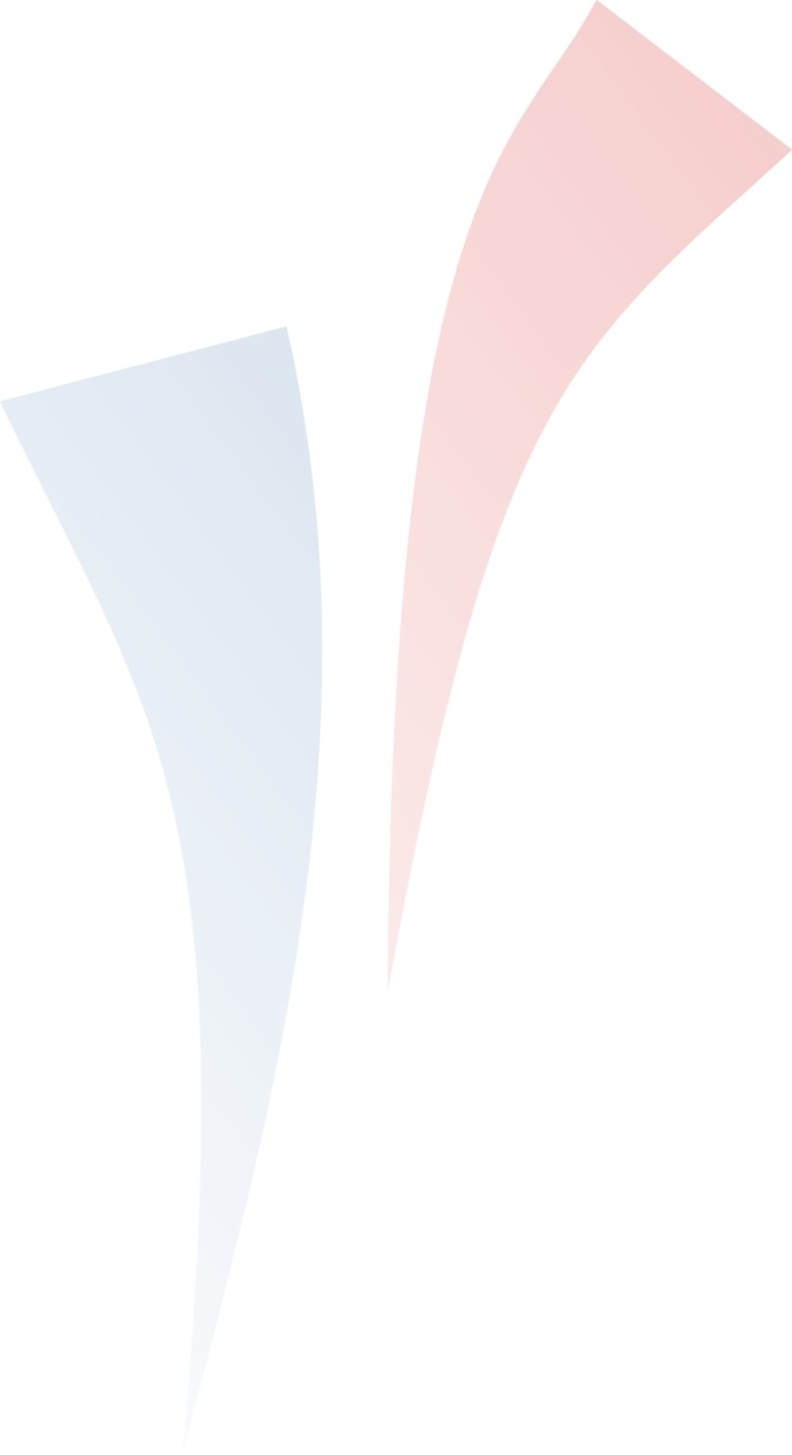 Děkuji za pozornost.



Ing. Šárka Benešová
kontakt: 354 222 575
sarka.benesova@kr-karlovarsky.cz
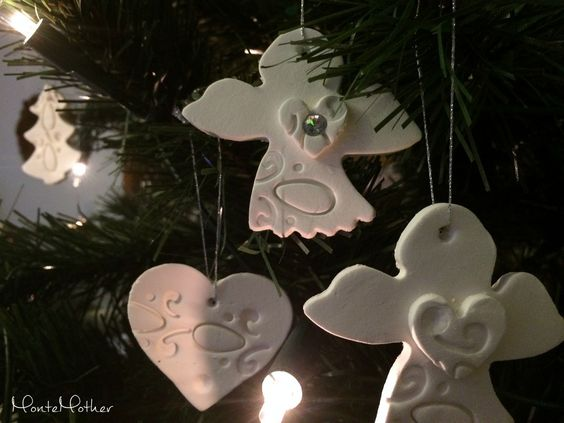